APPLYING TO CLINICAL INTERNSHIPS:INSIDER TIPS FOR MAXIMIZING YOUR SUCCESS
Presenters:
Eugene J. D’Angelo, PhD, ABPP; Director of Training in Psychology, Boston Children’s HospitalAssociate Professor of Psychology, Department of Psychiatry, Harvard Medical School
Tina R. Goldstein, Ph.D.Co-director of Predoctoral Psychology Internship Program, Associate Professor of Psychiatry and Psychology, Western Psychiatric Institute and Clinic, University of Pittsburgh Medical Center
Amy E. West, Ph.D.Associate Director for Psychology Training, USC University Center for Excellence in Developmental Disabilities, Children's Hospital Los AngelesAssociate Professor of Clinical Pediatrics, USC Keck School of Medicine
Anaid (Aniya) Atasuntseva, M.S.Ph.D. Candidate at Palo Alto UniversityPredoctoral Intern at the Multicultural Training Program, University of California San Francisco/Zuckerberg San Francisco General Hospital

Moderator: Yen-Ling Chen, M.A., University of Nevada, Las Vegas; SCCAP Board of Directors, Student Development Committee Chair
Upcoming Webinars
Submit your ideas for our 2021 Webinar Series:  sccapdiv53@gmail.com

Previous webinar recordings are available on
 https://sccap53.org/resources/education-resources/webinars/

Remaining SCCAP webinars:
Sept. 11 Noon ET      Children and Technology Use - Justin Parent, PhD
Sept. 29 Noon ET      Cannabis Use in Adolescents  - Mary Fristad, PhD
Nov. 4    1pm ET         R. Bob Smith Excellence in Assessment Webinar:
New Thoughts About Assessment and Diagnosis of Autism,   Catherine Lord, PhD   Free Member CE
Audience Questions and Answers
Submit a question during the webinar:
Post your questions for the Q&A segment! On right side of screen, click on the Questions tab on the Go-To-Webinar control panel, and submit your questions
Moving from Contemplation to Action in Applying for a Psychology Internship
Eugene J. D’Angelo, PhD, ABPP
Boston Children’s Hospital and Harvard Medical School


Contact:  eugene.dangelo@childrens.harvard.edu

July 8, 2020
Disclosures
1. Support for both my teaching and research efforts come from:

The Linda and Timothy O’Neill Foundation
The Gertrude and Jonathan Weil Foundation
The Sidney Baer Foundation

2. Past Chair of the Association of Psychology Postdoctoral and Internship Centers (APPIC)
     Past Member, Commission on Accreditation, American Psychological Association (CoA)
The opinions I express during this presentation are my personal views and do not represent either APPIC or the CoA
The Internship Application Process
The Association of Psychology Postdoctoral and Internship Website and the Directory are a Wealth of Free Information to Assist in Your Evaluation of Programs


                                                        www.appic.org
Match Statistics Provided on APPIC website
In Phases I and II of the 2020-2021 Match:

3761 individuals submitted rankings

3612 individuals (96%) matched 

  147 individuals (4%) did not match

  261 positions in internship programs remained unfilled
Consideration 1:  Accredited vs. Non-accredited internship
From the APPIC Match Statistics for 2020-2021:

3406 accredited positions were filled (97%)
  114 accredited positions were unfilled (3%)

  206  non-accredited positions were filled (58%)
  147  non-accredited positions were unfilled (42%)
Consideration 2:  What type of internship program do you want to attend?
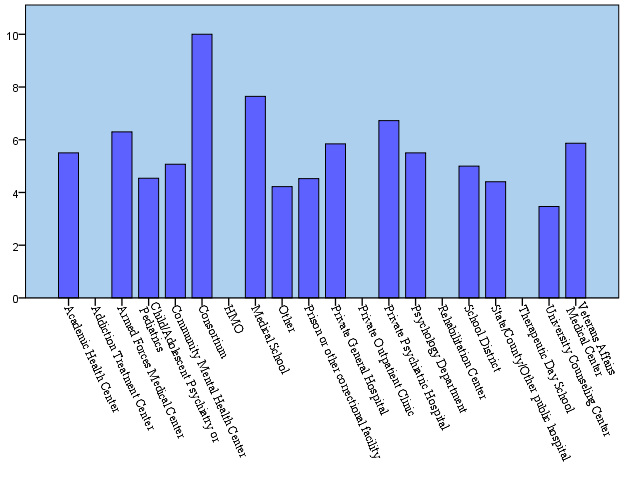 Mean Class Size for Accredited Programs by Internship Program Type
Consideration 3: Where do you want to reside during internship?
Derived From APPIC 
Directory
Consideration #4: Check the Internship Brochure and Website for the Potential Programs
Information is provided about size of internship class, training faculty
Stipend and benefits
Internship Application Requirements—
     -Minimum intervention and assessment hours
     -Years of graduate school education
     -Types of doctoral programs preferred
     - Types of degrees accepted/preferred
Description of the program and training experience
From Consideration to Deliberation
Discuss the list with your advisor or Director of Clinical Training (DCT)
    -How much does the advisor know about the program? 
    -How recent is the information?
  Speak with psychologists and/or other graduate students who may have interviewed or interned at the site for their perspective.
Attend internship discussion groups and/or informational programming at regional or national conferences (eg, APA, ABCT, SPP, APAGS, state association meetings, etc)
Seek candid feedback from trusted advisors about your proposed plans for internship applications
APPIC Surveys of Internship Training Directors
Top 6 factors for ranking interns:
1. Fit between candidate’s experiences/goals and the internship program
2. Interview
3. Experience with clinical population
4. AAPI essays
5. Letters of recommendation
6. Multicultural sensitivity
From Deliberation to Application
Confirm your list with your mentor/advisor

Allow sufficient time to request letters of recommendation from faculty and/or supervisors

Fill in the AAPI Online honestly

Check applications for completeness and accuracy

Determine whether an interview can be scheduled virtually

Mean number of applications submitted by candidates in 2020-2021:  15.4

Thank you for your attention!!!
Internship Application MaterialsAmy E. West, Ph.D.Internship Training DirectorUniversity of Southern California/Children’s Hospital Los Angeles
Most Important!
CV

Personal Statement

Cover letter
The Curriculum Vitae
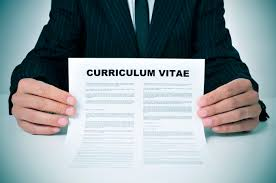 CV Tips -- Do
Tailor it to the type of internship (e.g., clinical vs. clinical science)
Describe awards
Describe responsibilities for practica and research projects
Publications – be clear about published vs. in press or under review, and peer review vs. non-peer review
PROOF it!  (the importance of this cannot be overstated)
Make it easy to read and visually appealing
Use bolding, caps, font, etc. to make it easy on the eye and highlight important parts.  Include spaces!
Be concise, consistent with tenses and style, good grammar; use active voice; use psychological jargon cautiously
Ask peers and mentors for examples
Include volunteer service (will speak to your character)
CV Tips – Don’t
Don’t pad it
Don’t include courses you took or conferences/workshops attended (with no presentation)
Leave off undergraduate accomplishments unless really impressive (Rhodes scholar)

Don’t get too personal 
Leave off hobbies, marital status, children, other jobs not relevant to psychology

Don’t worry about length – there are no rules

Don’t try to be “cute” or humorous
Vita Checklist
Name and contact information: work, home, address, phone, email
Education, including degrees, places, and dates
Dissertation topic, advisor
Licenses/certifications
Honors, scholarships, fellowship, or awards
Professional Experience
Teaching, research, or clinical experience
Publications
Professional or academic presentations
Professional organization memberships
Volunteer/service work
Personal Statement
Basic Structure
What are your short and long term professional goals? 
Immediate, 5-10 year and ultimate long term plans?
How did these goals develop?
Specific or personal challenge?
How have you already begun to lay the foundation for these goals?
Activities? 
How does this internship fit into these goals? 
Skills and knowledge?
Personal Statement - Do
Define a central idea
Tell the story (what happened)
Tell what you learned (what you got out of it)
Tell how what you learned applies to success in [the internship] (why it matters)
Highlight your strong points; include interests and goals
Be truthful 
Write from the heart
Be positive but avoid excessively altruistic statements (e.g., “I just want to help people.”).
Personal Statement – Don’t
Quote other people
Use clichés
Use altiloquent vocabulary
Negative comments and excuses
Be too candid. For example, avoid references to your mental health. Avoid providing excessively self-revealing information
Use inappropriate humor, attempts to appear cute or clever, and references to religious issues or politics
Adapted from: http://users.clas.ufl.edu/msscha/psych/personal_statement.html https://psych.iupui.edu/sites/default/files/guidetowritingapersonalstatement_1.pdf
Cover Letter
Basics
Cover letters are 1-2 page documents
Introduce yourself to the program director
Argue why you would be a good fit for the internship
Fill in places your curriculum vitae cannot describe
Further explain other aspects of your curriculum vitae 

APA emphasizes that you should:
Show you are a good fit
Get past the gatekeepers
Customize
Mind the details
Don't get too personal
Cover letter Structure
Opening paragraph: Clearly state why you are writing. Give a brief introduction of yourself and your status, e.g. “I am completing my PhD in [department or field] and I expect to finish [or defend, or graduate] in [Month, Year]. You could add to this sentence, the name of your dissertation or the topic of your research, as well as the name of your advisor. 
Middle paragraphs: You should have several paragraphs that elaborate on how your research and other experiences in graduate school that have prepared you for the internship as it is described. Describe how your research and clinical activities have led you here. In order to stand out from the potentially long list of applicants, you will need to make a coherent argument for why you are a good fit. What kind of contribution will you make to their program? How will you fit in? Make sure you are writing for your target audience. 
Closing paragraph: Indicate that your CV and other supporting documentation are enclosed. Express interest in speaking with the addressee further in a personal interview. Thank them for their time and consideration.
Cover Letter -- Do
Address the specific internship materials
Speak to the specific needs of the organization
Highlight key words from the materials
Show your passion
Keep the letter concise
Focus on demonstrating match
Thank your reader
Proofread!
Cover letter – Don’t
Reiterate your curriculum vitae
Have a boring opening statement
Ramble
Use jargon
Underestimate the importance of a good cover letter
Interviewing 
for 
Internship
Tina Goldstein PhD
Co-Director, Predoctoral Psychology Internship Program
Western Psychiatric Hospital, University of Pittsburgh Medical Center

SSCAP Internship Webinar
July 8, 2020
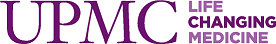 Western Psychiatric Hospital
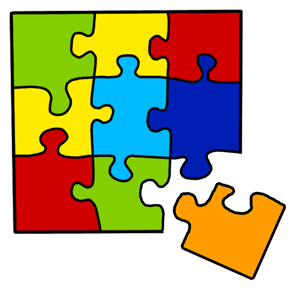 It’s all about the FIT!
What kind of career is this site preparing interns for?

How does the site fit with your own career goals?

Consider the environmental culture 
and the individuals you meet
[Speaker Notes: Consider whether these are the types of people you want to be working with and learning from]
The Interview:  Basics
Be yourself
Stay calm
Present yourself professionally
Convey (genuine) enthusiasm
We want to know you!
The best interviews are conversations 
	(…and don’t forget that they’re still interviews)
Practice! (really, practice)
The Interview: Tips for Preparing
Do your homework!
Know the site
	tracks
	rotations
	size
	sites
	requirements
	timeframe
Ask informed questions (come prepared with questions…)
Take notes afterward
Thank you notes / emails
The Interview: Commonly Asked Questions
General
Why are you interested in this site?
What can you bring to this internship?
What are your long-term career goals?
Where do you see yourself in 2/5/10 years post-internship?

Clinical
Describe a recent clinical case that went well.
Describe a clinical case that presented a challenge for you.

Research
Tell me about your dissertation.
Where does research fit into your career aspirations?
Who would you be interested in working with on research here?
Questions for Current Interns at the Site
What is a typical work day like?
What are the expectations for billable/supervision hours?
How does your experience match with what you expected?
What is your experience with faculty/supervisors/trainees?
What are the program's strengths and weaknesses?
To what extent do you feel supported?
What is it like living in [CITY]?
Thank you!













I welcome your questions…
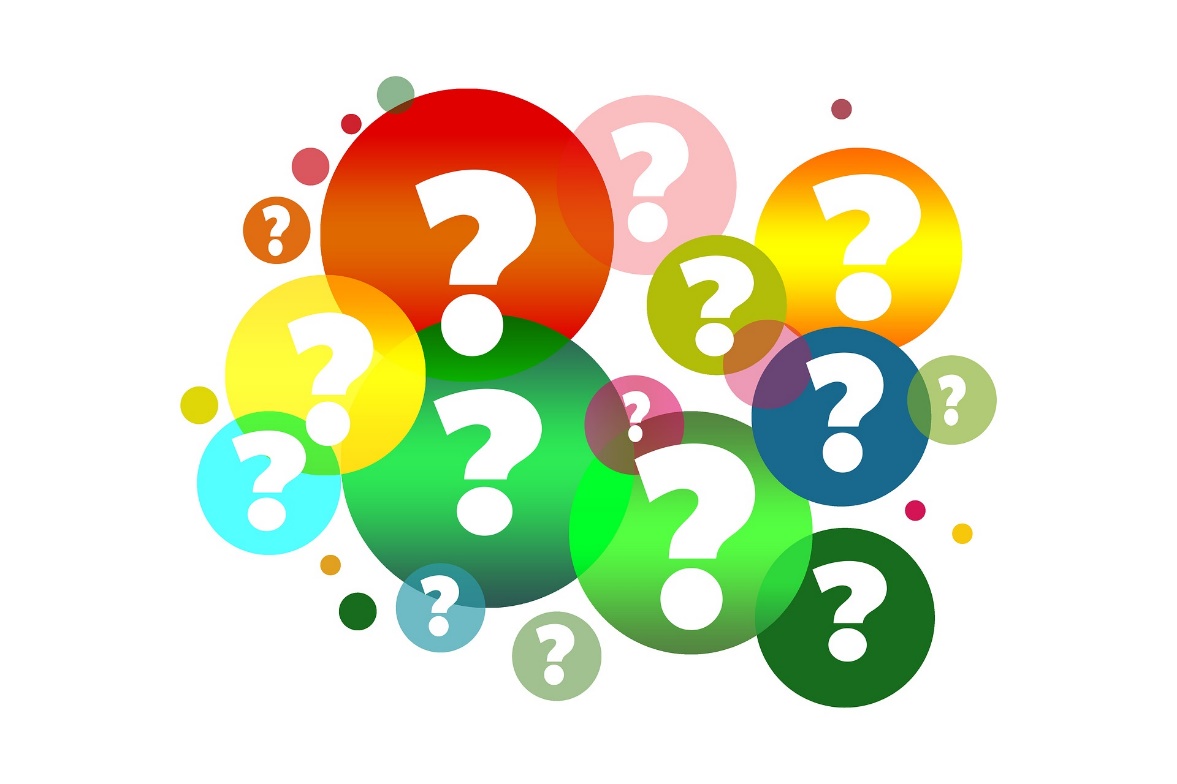 Applying for Internships: A Student Perspective
Anaid (Aniya) Atasuntseva, M.S.
Predoctoral Intern, Multicultural Training Program (MCTP)
University of California, San Francisco/ Zuckerberg San Francisco General Hospital Postdoctoral Fellowship, Adolescent DBT Program, Stanford University
Applying for Internships: A Student Perspective
My background:
Clinical Psychology Ph.D. from Palo Alto University (t-minus 6 weeks)
Clinical interests: Emotion Regulation/ Anxiety; underserved children/adolescents
Research interests: Consumer-Centric research with the goal of addressing barriers to accessibility of evidence-based practices in marginalized youth
Major clinical experiences:
1 year practicum at a community mental health agency providing outpatient therapy to children and adults
1 year practicum at community mental health agency providing outpatient therapy and assessment to children and adults as well as outpatient therapy in a K-6 school.
1 year practicum at specialty DBT-informed Intensive Outpatient Program providing individual, group, family therapy and assessment in an outpatient hospital setting. 
Applied in Fall 2018 to evidence-based community mental health agencies and academic medical centers with Child/Adolescent tracks with a focus in interdisciplinary treatment 
Matched to MCTP at UCSF/ZSFGH, a large community mental health agency within an academic medical center in SF
Big Picture
Fit is real, and it is important!
Take care of yourself
It’s only one year…. And… 
This is just as much an opportunity for them to get to know you as it is for you to get to know them 
Second Match is not the end of the world
Application Tips
Start early! Like NOW 
Deciding on what site to apply to
Brainstorming your goals before searching for sites
What do you want more training in? What are the gaps you want to fill?
Location can be a factor but it shouldn’t be the only factor 
If you are geographically restricted on where you can apply, be flexible on other aspects and apply to more sites
Have a good mix of sites: Red, Yellow, Green 
Start a spreadsheet to organize info about sites, application requirements
Consider budget for application & interviews. Don’t apply to a million just because
Ask everyone you know who was a similar applicant to you to share their site lists
[Speaker Notes: A bit controversial but you I was land locked due to family and applied east and west coast but rather than compromising on goals applied for places out of my regions a bit. Had to apply to a lot more places as a safety

Don’t decide on a list just on national averages for yearly applications curate your site based on their relationship with your school, your individual lab ect 

You really should have like ½ yellow sites, ¼ green back up) ¼ red but honestly it varies so much and don’t leave off a site just cause its hard if it’s a perfect fit 

I spent nearly $5000 due to having to fly a lot and applying to 25 places due to being geographically restricted and having requirements from my school]
Application Tips
Essays 
Revise, Revise, Revise
Multiple readers
Tailor towards type of site 
Cover Letters
Showcase your fit 
Not just about what you can offer, what can you learn? 
Be as specific as possible 
Unique letters are necessary but you can have a template for each type of site
[Speaker Notes: No that doesn’t mean have 15 different versions of each essay but varying your essays slightly with 2-3 versions may communicate fit easier]
Interview Tips
Create a Calendar with all possible interview dates
Practice!
Check email regularly and have phone handy for interview offers
Schedule strategically
Interview in December if Possible
Leave minimum one day between trips to account for weather
Spend time in the region and get to know your location
Use your cover letter as your study guide and make a list of quick facts from the brochure to review before
Take detailed notes after interviewing at each site or audio record your thoughts
[Speaker Notes: Practice with people that you don’t know at your school or with professors that make you nervous. My practice interview with my advisor was by far the hardest/ scariest and it set me up well]
Interview Tips
Prepare for both structured and unstructured interviews
Have generic and site-specific questions to ask
Send thank-you emails
Talk to other interviewees to give you a sense of your “fit” with the site
Take advantage of time with current interns
Ask about: 
Hours, Telehealth options, Day-to-day schedules
Support for professional development
What they wish they had known
Get their email addresses for follow-up Qs
Give your sites numerical rankings based on your own categories 
Rank with your gut
[Speaker Notes: My categories were Fit, Training experience and Location on a 10 point scale]
COVID Caveat
A lot of interviews may be virtual, prepare for both options
If you can/ feel comfortable visit the site in person 
Get a sense of what it was like for the current interns 
Did they do telehealth? Where they able to get their hours? 
Leave policies? 
Take COVID into account at all steps
[Speaker Notes: Lots of things happen and I had virtual interview when I planned to be in person 

Make sure you know your schools hours requirements and the requirements of the state you want to get licensed in 

Important to consider what it would be like if everything was closed/ you had to WFH]
Thank you for participatingStill have questions?  Please post them on the SCCAP Listserv to continue the community discussiondiv53@lists.apa.org
Source Citation for this Presentation
With website link

D’Angelo,E.J., Goldstein,T.R., West,A.E., Atasuntseva,A.,(2020) Applying To Clinical Internships: Insider Tips For Maximizing Your Success [PowerPoint slides]. Retrieved from https://sccap53.org/resources/education-resources/webinars/recordedwebinars/
 
Without website link
 
D’Angelo,E.J., Goldstein,T.R., West,A.E., Atasuntseva,A.,(2020) Applying To Clinical Internships: Insider Tips For Maximizing Your [PowerPoint slides]. Webinar sponsored by the Society of Clinical Child and Adolescent Psychology, Division 53 of the American Psychological Association.  New York, NY.
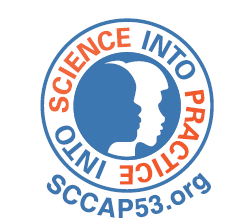 Eugene D’Angelo                           Tina Goldstein
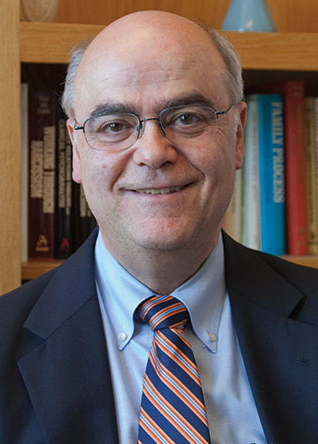 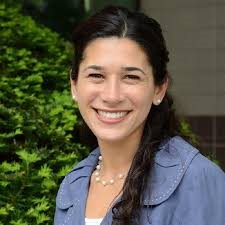 Amy West                             Aniya Atasuntseva                    Yen-Ling Chen
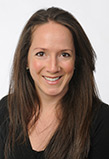 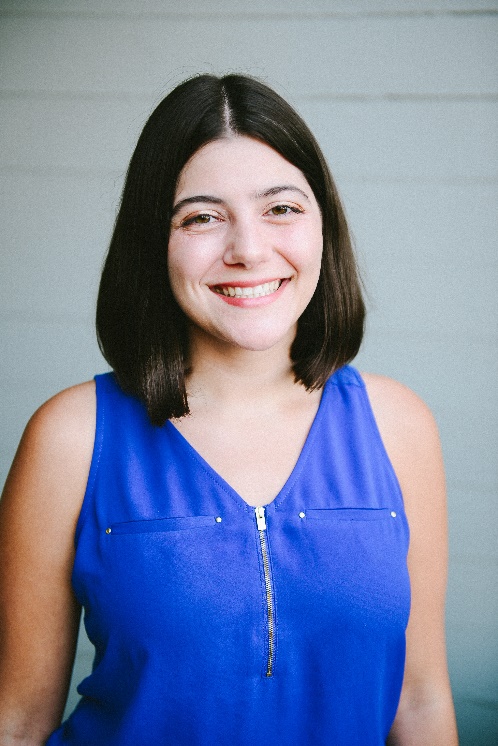 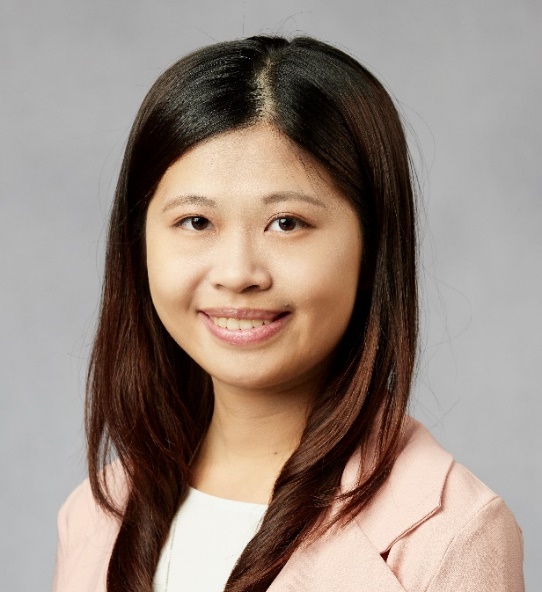 Technical IssuesThe webinar will be recorded and made available on SCCAP53.org. If technical sound issues arise, we will:1. Change from live stream images of the presenters to a placeholder slide.2. If audio issues continue, we will request participants submit their questions and to sign-off of the webinar.  The panelist will continue to answer these questions on a recording.  The recording will be edited and made available on SCCAP53.org